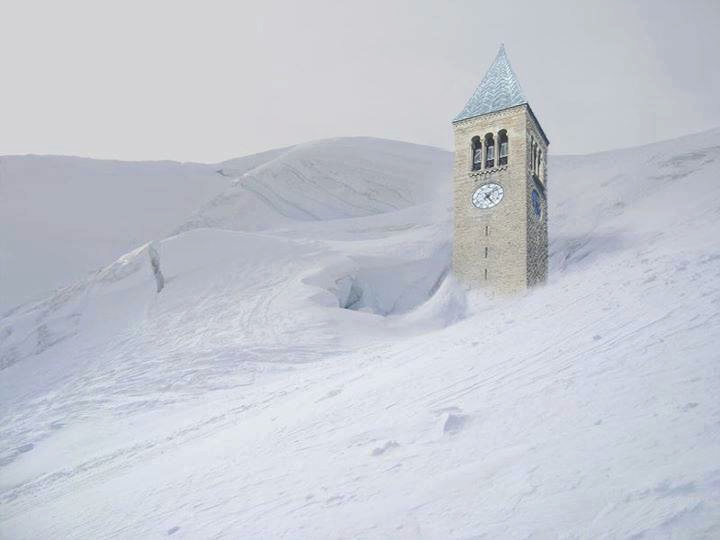 Searching, Sorting, andAsymptotic Complexity
CS2110 – Spring 2015
Lecture 10
2n + 2 ops
n*n ops
n + 2 ops
n ops
Constant time
0  1  2  3  …
size n
Pic: Natalie Diebold
Merge two adjacent sorted segments
2
/* Sort b[h..k]. Precondition: b[h..t] and b[t+1..k] are sorted.  */
public static merge(int[] b, int h, int t, int k) {
     Copy b[h..t] into another array c;
     Copy values from c and b[t+1..k] in ascending order into b[h..]
}
4 7 7 8 9
We leave you to write this method. It is not difficult. Just have to move values from c and b[t+1..k] into b in the right order, from smallest to largest.
Runs in time O(k+1–h)
c
h                t                  k
4 7 7 8 9 3 4 7 8
3 4 4 7 7 7 8 8 9
b
b
Mergesort
3
/** Sort b[h..k] */
public static mergesort(int[] b, int h, int k]) {
    if (size b[h..k] < 2) 
          return;
    int t= (h+k)/2;
    mergesort(b, h, t);
    mergesort(b, t+1, k);
    merge(b, h, t, k);
}
merge is O(k+1-h)

This is O(n log n) for an initial array segment of size n

But space is O(n) also!
Mergesort
4
/** Sort b[h..k] */
public static mergesort(
  int[] b, int h, int k]) {
    if (size b[h..k] < 2)
         return;
    int t= (h+k)/2;
    mergesort(b, h, t);
    mergesort(b, t+1, k);
    merge(b, h, t, k);
}
Runtime recurrence
T(n): time to sort array of size n      T(1) = 1
   T(n) = 2T(n/2) + O(n)

Can show by induction that    T(n) is O(n log n)

Alternatively, can see that T(n) is O(n log n) by looking at tree of recursive calls
QuickSort versus MergeSort
5
5
/** Sort b[h..k] */
public static void QS
         (int[] b, int h, int k) {
    if (k – h < 1) return;
    int j=  partition(b, h, k);
    QS(b, h, j-1); 
    QS(b, j+1, k);
}
/** Sort b[h..k] */
public static void MS
         (int[] b, int h, int k) {
    if (k  – h < 1) return;
    MS(b, h, (h+k)/2); 
    MS(b, (h+k)/2 + 1, k);
    merge(b, h, (h+k)/2, k);
}
One processes the array then recurses.
One recurses then processes the array.
Readings, Homework
6
Textbook: Chapter 4
Homework:
Recall our discussion of linked lists and A2.
What is the worst case complexity for appending an items on a linked list?  For testing to see if the list contains X?  What would be the best case complexity for these operations?
If we were going to talk about complexity (speed) for operating on a list, which makes more sense: worst-case, average-case, or best-case complexity?  Why?
What Makes a Good Algorithm?
7
Suppose you have two possible algorithms or ADT implementations that do the same thing; which is better?
What do we mean by better?
Faster?
Less space?
Easier to code?
Easier to maintain?
Required for homework?

How do we measure time and space of an algorithm?
Basic Step: One “constant time” operation
8
Basic step:
Input/output of scalar value
Access value of scalar variable, array element, or object field
assign to variable, array element, or object field 
do one arithmetic or logical operation
method call (not counting arg evaluation and execution of method body)
If-statement: number of basic steps on branch that is executed
Loop: (number of basic steps in loop body) * (number of iterations) –also bookkeeping
Method: number of basic steps in method body (include steps needed to prepare stack-frame)
Counting basic steps in worst-case execution
Let n = b.length
9
Linear Search
worst-case execution
basic step        # times executed
i= 0;                 1
i < b.length	n+1
i++		n
b[i] == v          n
return true        0
return false       1
Total                 3n + 3
/** return true iff v is in b */
static boolean find(int[] b, int v) {
   for (int i = 0; i < b.length; i++) {
      if (b[i] == v) return true;
   }
   return false;
}
We sometimes simplify counting by counting only important things.
Here, it’s the number of array element comparisons b[i] == v. that’s the number of loop iterations: n.
Sample Problem: Searching
10
/** b is sorted. Return h satisfying
      b[0..h] <= v < b[h+1..] */
static int bsearch(int[] b, int v) {
	 int h= -1;
     int k= b.length;
	 while (h+1 != k) {
           int e= (h+ k)/2;
           if (b[e] <= v)  h= e;
           else k= e;
     }
     return h;
}
Second solution: Binary Search
inv:
b[0..h] <= v < b[k..]
Number of iterations
(always the same):
~log b.length
Therefore,log b.lengtharrray comparisons
What do we want from a definition of “runtime complexity”?
11
1. Distinguish among cases for large n, not small n
Number of operations executed
2. Distinguish among important cases, like
n*n basic operations
n basic operations
log n basic operations
5 basic operations
n*n ops
2+n ops
3. Don’t distinguish among trivially different cases.
5 or 50 operations
n, n+2, or 4n operations
5 ops
0  1  2  3  …
size n of problem
c·g(n)
f(n)
N
Definition of O(…)
12
Formal definition: f(n) is O(g(n)) if there exist constants c and N such that for all n ≥ N,   f(n) ≤ c·g(n)
Graphical view
Get out far enough –for n >=N–
c·g(n) is bigger than f(n)
What do we want from a definition of “runtime complexity”?
13
Formal definition: f(n) is O(g(n)) if there exist constants c and N such that for all n ≥ N,   
f(n) ≤ c·g(n)
Number of operations executed
n*n ops
2+n ops
Roughly, f(n) is O(g(n)) means that f(n) grows like g(n) or slower, to within a constant factor
5 ops
0  1  2  3  …
size n of problem
Prove that (n2 + n) is O(n2)
14
Formal definition: f(n) is O(g(n)) if there exist constants c and N such that for all n ≥ N,   f(n) ≤ c·g(n)
Example: Prove that (n2 + n) is O(n2)
        f(n)
=         <definition of f(n)>
         n2 + n
<=       <for n >= 1>
         n2 + n2
=          <arith>
          2*n2
=           <choose g(n) = n2>
                2*g(n)
Choose
N = 1 and c = 2
Prove that 100 n + log n   is   O(n)
15
Formal definition: f(n) is O(g(n)) if there exist constants c and N such that for all n ≥ N,   f(n) ≤ c·g(n)
f(n)
=         <put in what f(n) is>
      100 n  +   log n
<=         <We know log n ≤ n for n ≥ 1>
      100 n + n
=         <arith>
     101 n
=         <g(n) = n>
       101 g(n)
Choose
N = 1 and c = 101
O(…) Examples
16
Let f(n) = 3n2 + 6n – 7
f(n) is O(n2)
f(n) is O(n3)
f(n) is O(n4)
…
p(n) = 4 n log n + 34 n – 89
p(n) is O(n log n)
p(n) is O(n2)
h(n) = 20·2n + 40n
h(n) is O(2n)
a(n) = 34
a(n) is O(1)
Only the leading term (the term that grows most rapidly) matters
If it’s O(n2), it’s also O(n3)
etc!  However, we always use the smallest one
Problem-size examples
17
Suppose a computer can execute 1000 operations per second; how large a problem can we solve?
Commonly Seen Time Bounds
18
Worst-Case/Expected-Case Bounds
19
May be difficult to determine time bounds for all imaginable inputs of size n

Simplifying assumption #4: Determine number of steps for either
 worst-case or

 expected-case or average case
Worst-case
Determine how much time is needed for the worst possible input of size n

Expected-case
Determine how much time is needed on average for all inputs of size n
Simplifying Assumptions
20
Use the size of the input rather than the input itself – n
Count the number of “basic steps” rather than computing exact time
Ignore multiplicative constants and small inputs (order-of, big-O)
Determine number of steps for either
worst-case
expected-case
These assumptions allow us to analyze algorithms effectively
Worst-Case Analysis of Searching
Binary Search
// Return h that satisfies
//      b[0..h] <= v < b[h+1..]
static bool bsearch(int[] b, int v { 
   int h= -1;  int t= b.length;
   while ( h != t-1 ) {
        int  e= (h+t)/2;
        if (b[e] <= v)  h= e;
        else t= e;
   }
}
21
Linear Search 
// return true iff v is in b
static bool find (int[] b, int v) {
   for (int x : b) {
      if (x == v) return true;
   }
   return false;
}
worst-case time: O(n)
Always takes ~(log n+1) iterations.
Worst-case and expected times:
O(log n)
Comparison of linear and binary search
22
Comparison of linear and binary search
23
Analysis of Matrix Multiplication
24
Multiply n-by-n  matrices A and B:
Convention, matrix problems measured in terms of n, the number of rows, columns
Input size is really 2n2, not n
Worst-case time: O(n3)
Expected-case time:O(n3)
for (i = 0; i < n; i++)
   for (j = 0; j < n; j++) {
       c[i][j] = 0;
       for (k = 0; k < n; k++)
	c[i][j] += a[i][k]*b[k][j];
   }
Remarks
25
Once you get the hang of this, you can quickly zero in on what is relevant for determining asymptotic complexity
 Example: you can usually ignore everything that is not in the innermost loop.  Why?

One difficulty:
 Determining runtime for recursive programs  Depends on the depth of recursion
Why bother with runtime analysis?
26
Computers so fast that we can do whatever we want using simple algorithms and data structures, right?
Not really – data-structure/algorithm improvements can be a very big win
Scenario:
A runs in n2 msec
A' runs in n2/10 msec
B runs in 10 n log n msec
Problem of size n=103
A: 103 sec ≈ 17 minutes
A': 102 sec ≈ 1.7 minutes
B: 102 sec ≈ 1.7 minutes
Problem of size n=106
A: 109 sec ≈ 30 years
A': 108 sec ≈ 3 years
B: 2·105 sec ≈ 2 days
1 day = 86,400 sec ≈ 105 sec
1,000 days ≈ 3 years
Algorithms for the Human Genome
27
Human genome = 3.5 billion nucleotides ~ 1 Gb

@1 base-pair instruction/μsec
 n2 → 388445 years
 n log n → 30.824 hours
 n → 1 hour
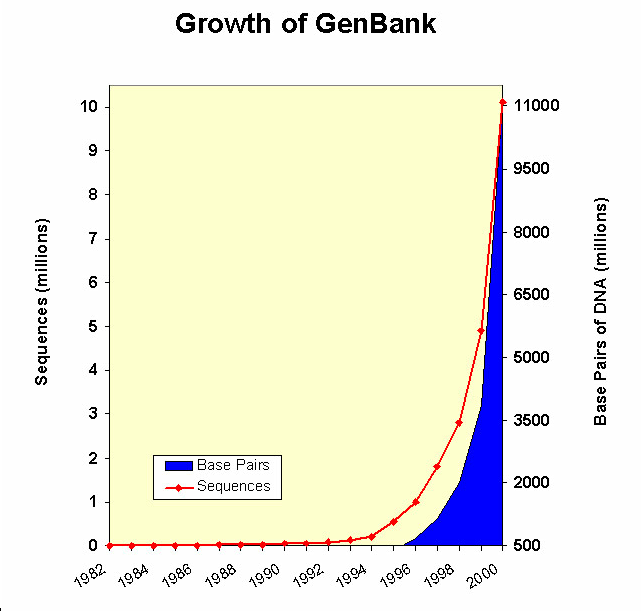 Limitations of Runtime Analysis
28
Big-O can hide a very large constant
Example: selection
Example: small problems

The specific problem you want to solve may not be the worst case
Example: Simplex method for linear programming
Your program may not be run often enough to make analysis worthwhile
 Example: one-shot vs. every day
 You may be analyzing and improving the wrong part of the program
Very common situation
Should use profiling tools
What you need to know / be able to do
29
Know the definition of f(n) is O(g(n))
Be able to prove that some function f(n) is O(g(n). The simplest way is as done on two slides.
Know worst-case and average (expected) case O(…) of basic searching/sorting algorithms: linear/binary search, partition alg of Quicksort, insertion sort, selection sort, quicksort, merge sort.
Be able to look at an algorithm and figure out its worst case O(…) based on counting basic steps or things like array-element swaps/
Lower Bound for Comparison Sorting
30
Goal: Determine minimum time required to sort n items
Note: we want worst-case, not best-case time
Best-case doesn’t tell us much. E.g. Insertion Sort takes O(n) time on already-sorted input
Want to know worst-case time for best possible algorithm
How can we prove anything about the best possible algorithm?
Want to find characteristics that are common to all sorting algorithms
Limit attention to comparison-based algorithms and try to count number of comparisons
Comparison Trees
31
Comparison-based algorithms make decisions based on comparison of data elements
Gives a comparison tree
If algorithm fails to terminate for some input, comparison tree is infinite
Height of comparison tree represents worst-case number of comparisons for that algorithm
Can show: Any correct comparison-based algorithm must make at least n log n comparisons in the worst case
a[i] < a[j]
yes
no
Lower Bound for Comparison Sorting
32
Say we have a correct comparison-based algorithm
Suppose we want to sort the elements in an array b[]
Assume the elements of b[] are distinct
Any permutation of the elements is initially possible
When done, b[] is sorted
But the algorithm could not have taken the same path in the comparison tree on different input permutations
Lower Bound for Comparison Sorting
33
How many input permutations are possible?  n! ~ 2n log n
For a comparison-based sorting algorithm to be correct, it must have at least that many leaves in its comparison tree 
To have at least n! ~ 2n log n leaves, it must have height at least n log n (since it is only binary branching, the number of nodes at most doubles at every depth)
Therefore its longest path must be of length at least n log n, and that it its worst-case running time